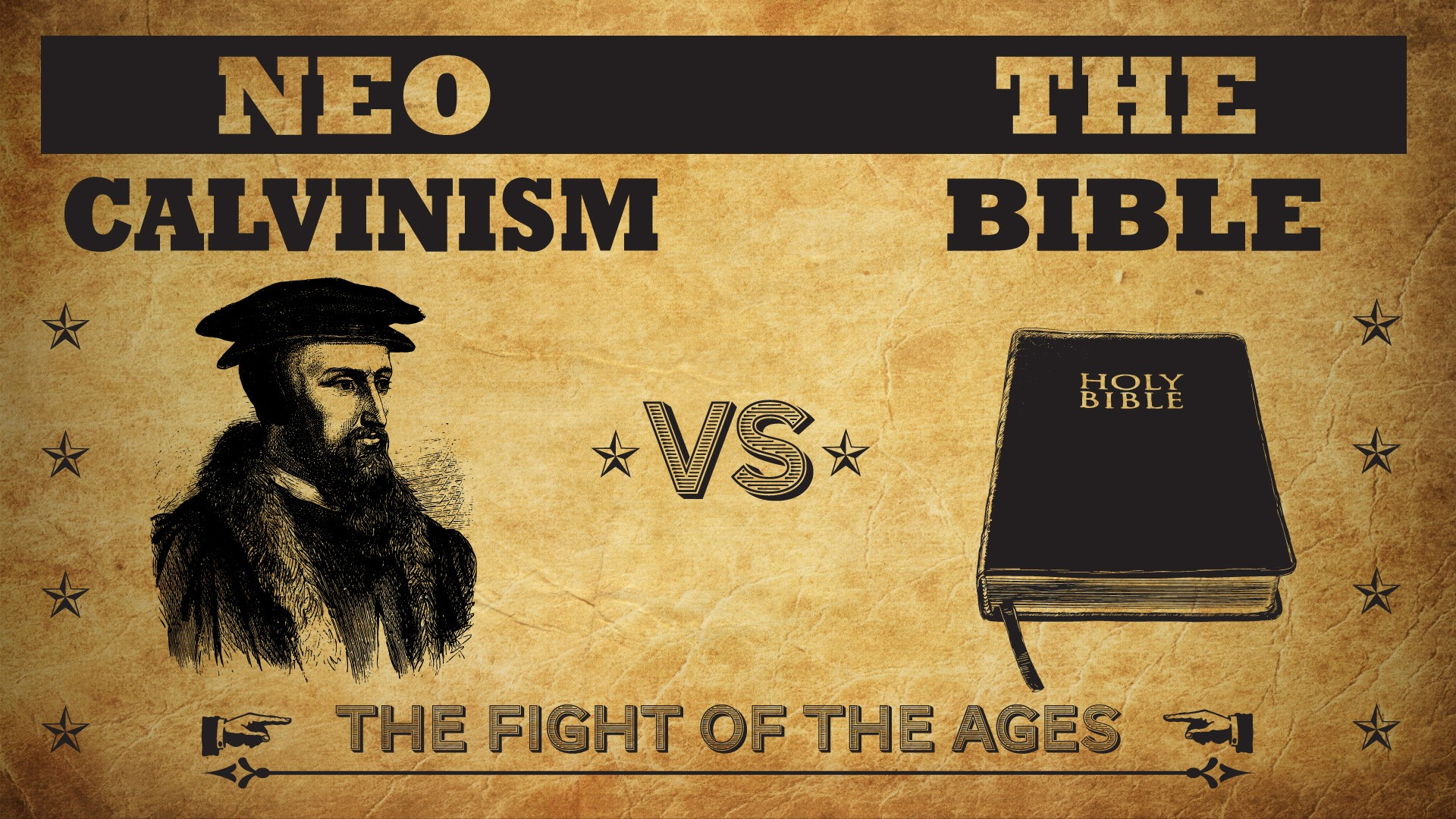 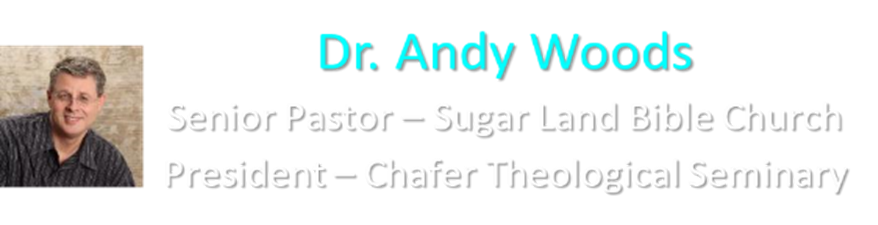 Neo-Calvinism vs. The Bible
Calvinism’s Mixed Blessing
Why Critique Calvinism?
The Source of Calvin’s Theology
Calvin’s Manner of Life
TULIP Through the Grid of Scripture
Conclusion
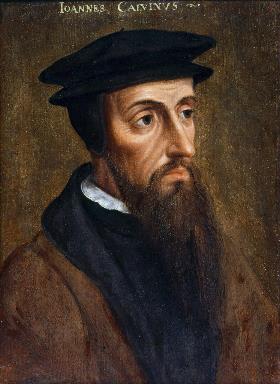 V. Running TULIP Through the Grid of Scripture
Total Depravity
Unconditional Election
Limited Atonement
Irresistible Grace
Perseverance of the Saints
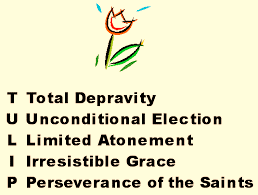 Unconditional Election
Divine sovereignty vs. human freewill = a profound mystery
Calvinism  and double predestination
Calvinism’s overstatement of Divine Sovereignty
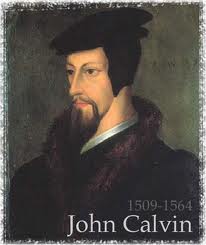 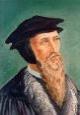 John Calvin 
John Calvin, Institutes of the Christian Religion, Vol. 3, Chapter 23, section 6.
Calvin wrote: “Now, since the arrangement of all things is in the hand of God, since to him belongs the disposal of life and death, he arranges all things by his sovereign counsel, in such a way that individuals are born, who are doomed from the womb to certain death, and are to glorify him by their destruction.”
Unconditional Election
Divine sovereignty vs. human freewill = a profound mystery
Calvinism  and double predestination
Calvinism’s overstatement of Divine Sovereignty
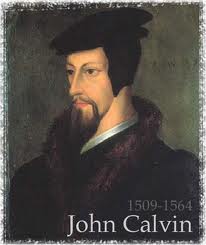 Calvinism’s overstatement of Divine Sovereignty
Omni-causality
Salvation is available to all
Election proof texts John 6:44; 15:16; Rom. 8:29-30)
Double predestination proof texts (Rom. 9)
Loss of evangelism
Loss of love for the lost (Ezek. 18:23, 32; 33:11)
Babies in hell? (2 Sam. 12:19-24)
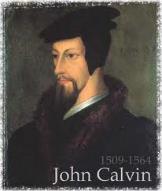 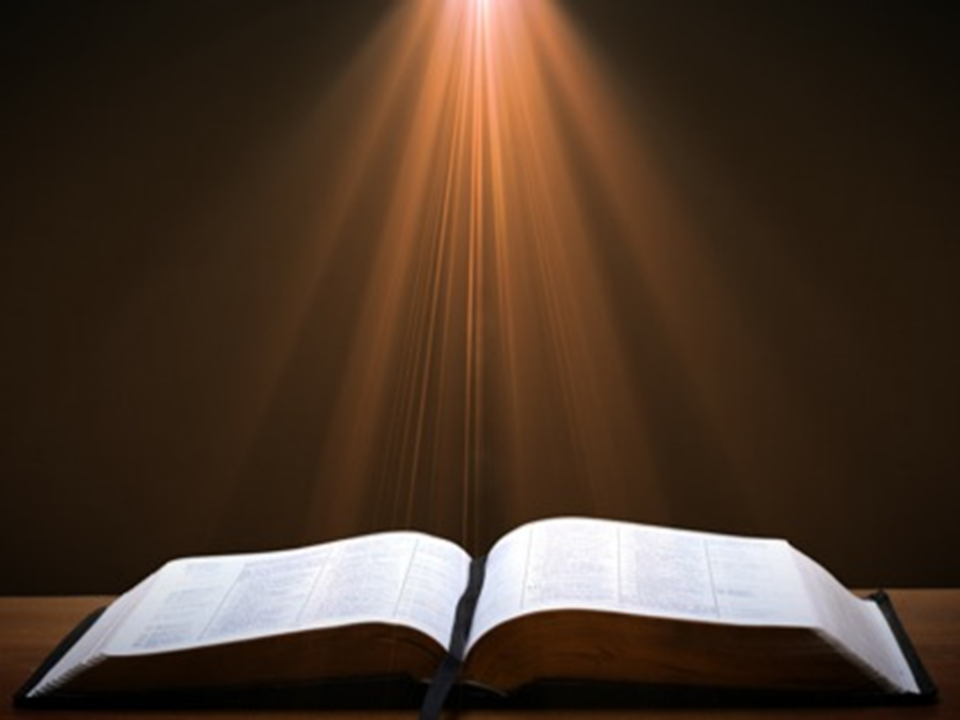 Romans 1:18–20
18 For the wrath of God is revealed from heaven against all ungodliness and unrighteousness of men who suppress the truth in unrighteousness, 19 because that which is known about God is evident within them; for God made it evident to them. 20 For since the creation of the world His invisible attributes, His eternal power and divine nature, have been clearly seen, being understood through what has been made, so that they are without excuse.
Calvinism’s overstatement of Divine Sovereignty
Omni-causality
Salvation is available to all
Election proof texts John 6:44; 15:16; Rom. 8:29-30)
Double predestination proof texts (Rom. 9)
Loss of evangelism
Loss of love for the lost (Ezek. 18:23, 32; 33:11)
Babies in hell? (2 Sam. 12:19-24)
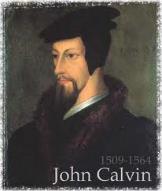 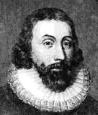 John Winthrop (A.D. 1630)
“For we must consider that we shall be as a City set upon a Hill; the eyes of all people are upon us; so that if we shall deal falsely with our God in this work we have undertaken and so cause him to withdraw his present help from us, we shall be a story and a by-word through the world.”
John Winthrop, “A Model of Christian Charity,” Winthrop Papers, 2:292-95.
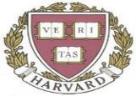 Harvard University
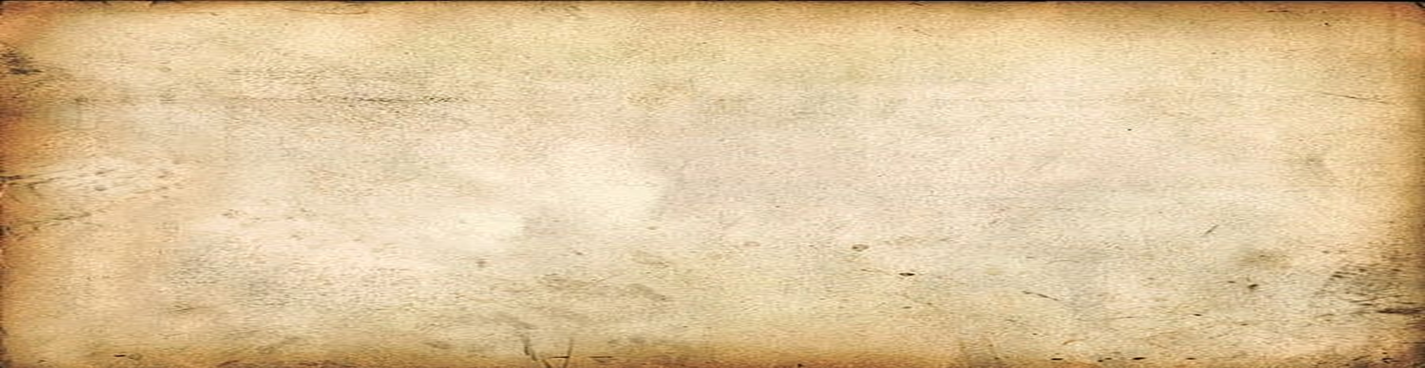 “Let every student be plainly instructed and earnestly pressed to consider well the main end of his life and studies is to know God and Jesus Christ which is eternal life (John 17:3) and therefore to lay Christ in the bottom as the only foundation of all sound knowledge and learning. And seeing the Lord only giveth wisdom, let everyone seriously set himself by prayer in secret to seek it of Him (Prov. 2, 3). Everyone shall exercise himself in reading the Scriptures twice a day that he shall be ready to give such an account of his proficiency therein.”
Rules of Harvard in 1636; quoted in David Barton, Original Intent, 81
J.C. Rylands to William Carey
William Carey: (1761‒1834): "My question to you is whether the command given to the apostles to ‘teach all nations,' was not obligatory on all succeeding ministers to the end of the world, seeing that the accompanying promise was of equal extent? Is it not the duty of Christians to attempt the spread of the Gospel amongst heathen nations."
J.C. Rylands: (1753–1825) "Young man, sit down; when God is pleased to convert the heathen world, He will do it without your help or mine...you are a most miserable enthusiast...nothing like that could ever be done before another Pentecost!"
Laurence M. Vance, The Other Side of Calvinism, rev. ed. (Pensacola, FL: Vance Publications, 1999), 24; Kenneth H. Good, Are Baptists Calvinists?, rev. ed. (Rochester, NY: Backus Book Publishers, 1988), 73.
Calvinism’s overstatement of Divine Sovereignty
Omni-causality
Salvation is available to all
Election proof texts John 6:44; 15:16; Rom. 8:29-30)
Double predestination proof texts (Rom. 9)
Loss of evangelism
Loss of love for the lost (Ezek. 18:23, 32; 33:11)
Babies in hell? (2 Sam. 12:19-24)
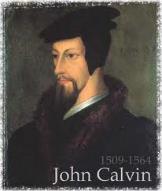 Calvin’s Lack of Love for Unelected Lost
“The primary teaching in Calvinism is the teaching on ‘election’ in that the majority of people God created, He did not elect to save nor did He love them. In fact, He hated them from before they were even born. Under the Calvinist view of election, wherein God does not love every human being or desires that each one come to faith and be saved, it makes sense that John Calvin did not have God’s love toward those he saw as his unsaved fellow man. After all, if God does not even love them, why should he? It is this reasoning that would have made it easy for Calvin to justify the torture and murder of people whom he believed, in his own estimation, to be heretics. But the Bible . . .
Bob Kirkland, Calvinism: None Dare Call It Heresy; Spotlight on the Life and Teachings of John Calvin (Eureka, MT: Lighthouse Trails, 2018), 24-25.
Calvin’s Lack of Love for Unelected Lost
. . . says that God is love. And He is righteous, true, faithful, and just. Such are fruits of the Spirit as described in Galatians 5:22, and love is the first one mentioned. It is hard not to believe that John Calvin was under the influence of some other spirit than the Holy Spirit. You will have to look long and hard to find anything in Calvin’s writings about love. It is certainly not obvious in his manner of life.”
Bob Kirkland, Calvinism: None Dare Call It Heresy; Spotlight on the Life and Teachings of John Calvin (Eureka, MT: Lighthouse Trails, 2018), 24-25.
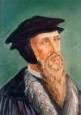 John Calvin
John Calvin, Institutes of the Christian Religion, Vol. 3, Chapter xi, section 11.
Calvin said of God, “for, (as he hates sin) he can only love those whom he justifies [i.e., the elect].”
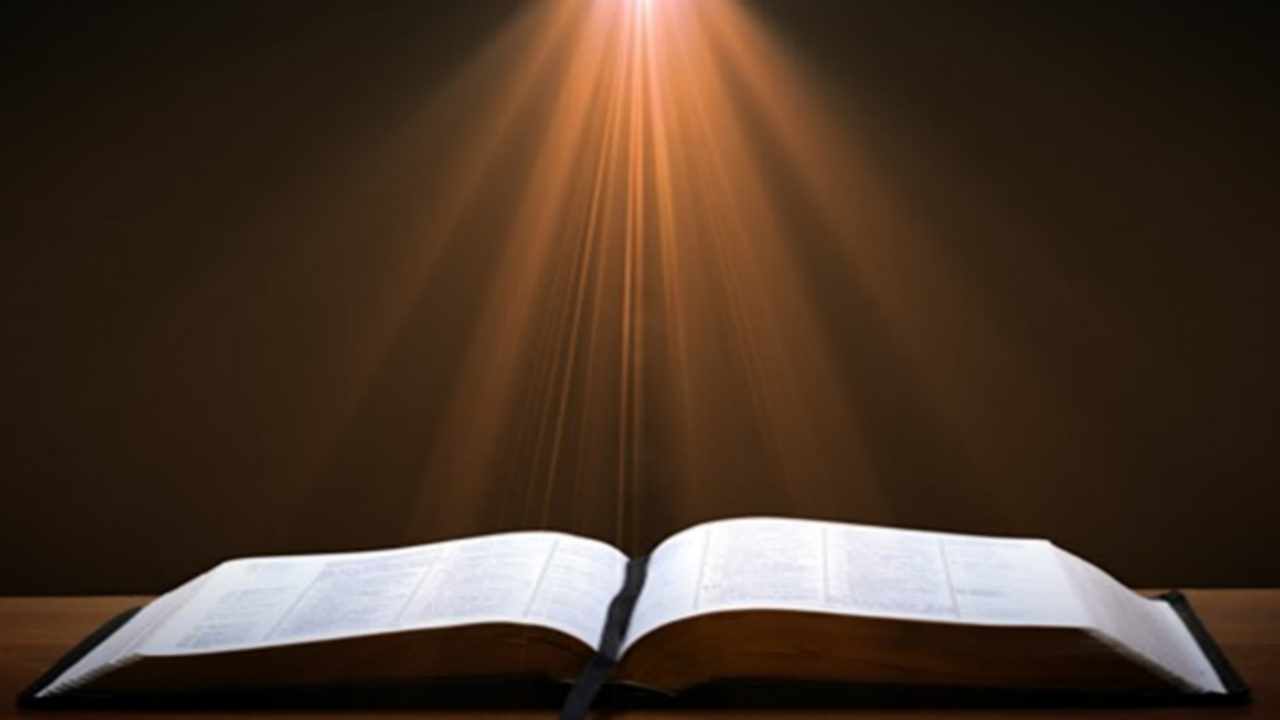 John 3:16
“For God so loved the world, that He gave His only begotten Son, that whoever believes in Him shall not perish, but have eternal life.”
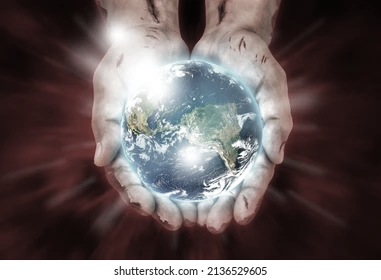 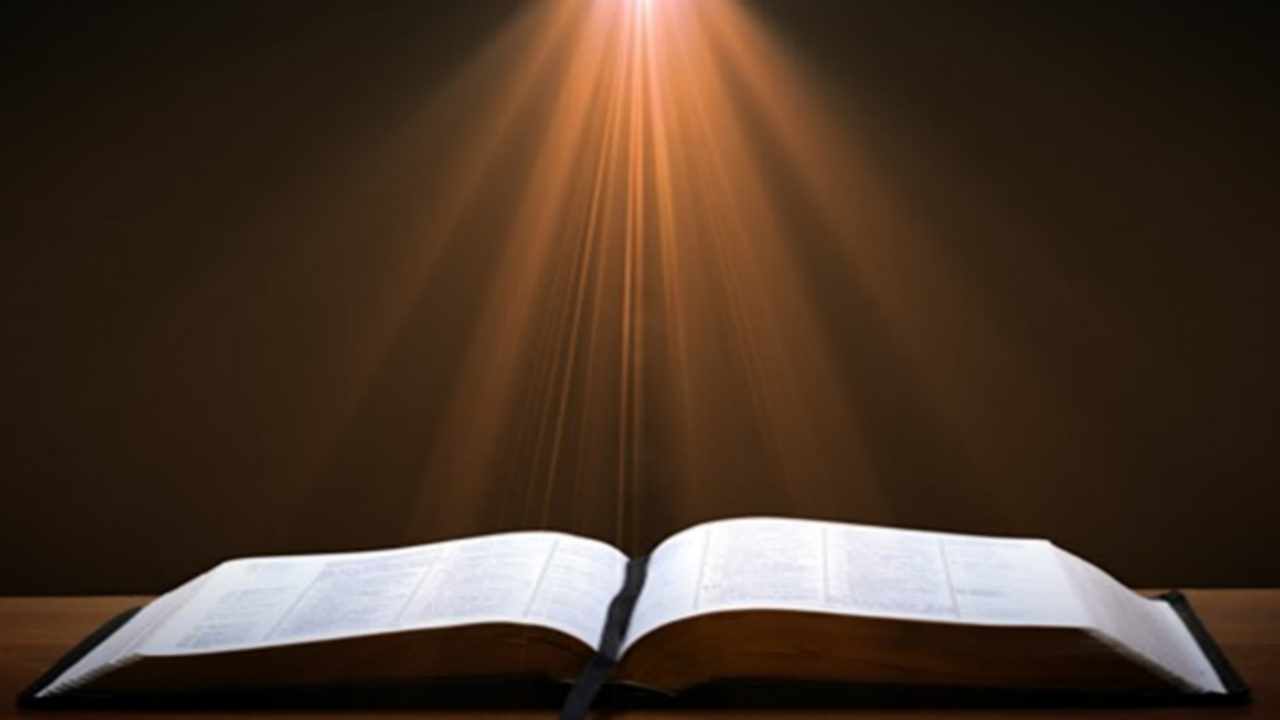 1 John 4:8
“The one who does not love does not know God, for God is love.”
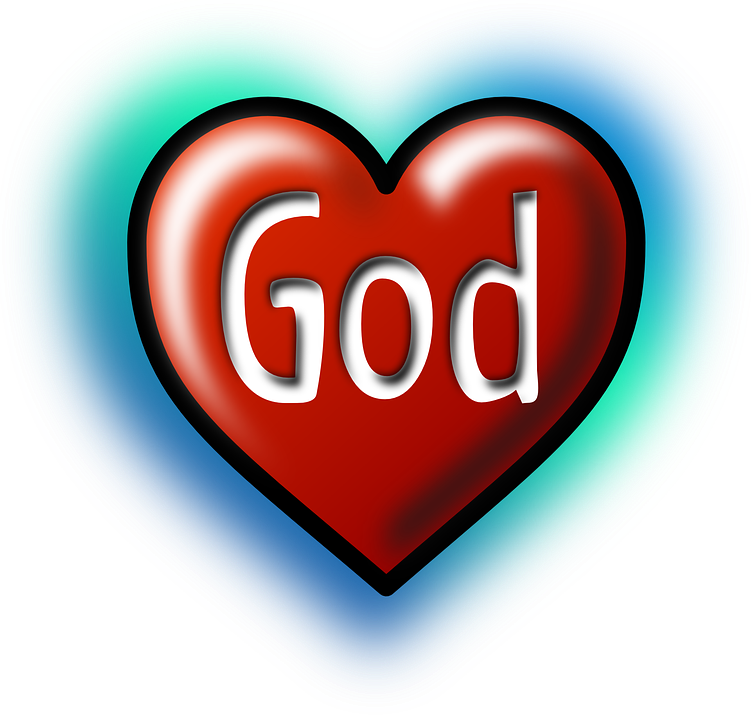 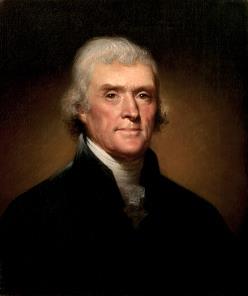 Thomas Jefferson
"I can never join Calvin in addressing his god. He was indeed an Atheist, which I can never be; or rather his religion was Daemonism. If ever man worshipped a false god, he did. The being described in his 5 points is not the god whom you and I acknowledge and adore, the Creator and benevolent and governor of the world, but a daemon of malignant spirit. It would be more pardonable to believe in no god at all, than to blaspheme him by the atrocious attributes of Calvin.”
Jefferson, Letter to John Adams, April 11, 1823
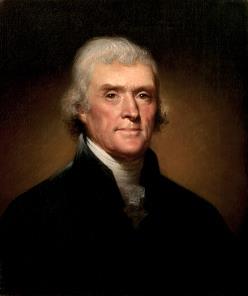 Thomas Jefferson
"The Presbyterian clergy are loudest, the most intolerant of all sects, the most tyrannical, and ambitious; ready at the word of the lawgiver, if such a word could be now obtained, to put the torch to the pile, and to rekindle in this virgin hemisphere, the flames in which their oracle Calvin consumed the poor Servetus, because he could not find in his Euclid the proposition which has demonstrated that three are one, and one is three, nor subscribe to that of Calvin that magistrates have a right to exterminate all heretics to Calvinistic creed.”
Jefferson, letter to William Short, April 13, 1820.
Calvinism’s overstatement of Divine Sovereignty
Omni-causality
Salvation is available to all
Election proof texts John 6:44; 15:16; Rom. 8:29-30)
Double predestination proof texts (Rom. 9)
Loss of evangelism
Loss of love for the lost (Ezek. 18:23, 32; 33:11)
Babies in hell? (2 Sam. 12:19-24)
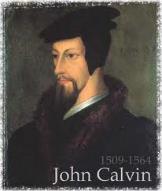 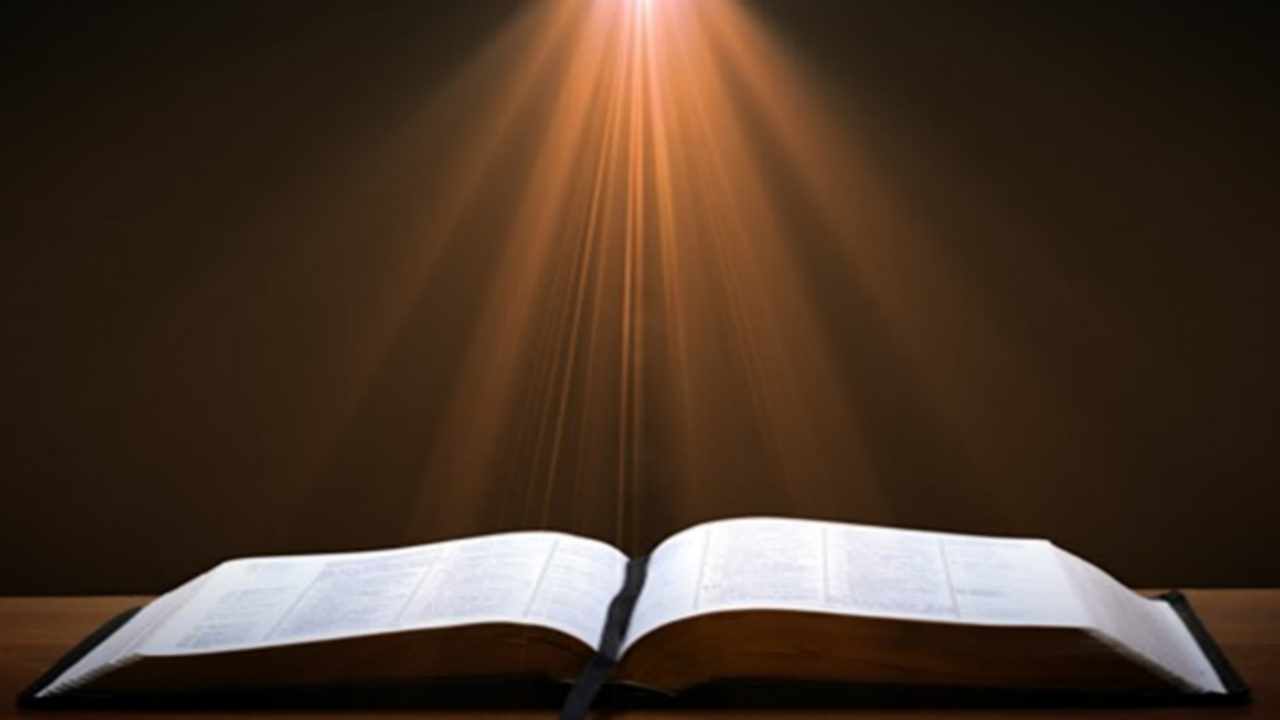 1 Timothy 2:3-4
“3 This is good and acceptable in the sight of God our Savior, 4 who desires all men to be saved and to come to the knowledge of the truth.”
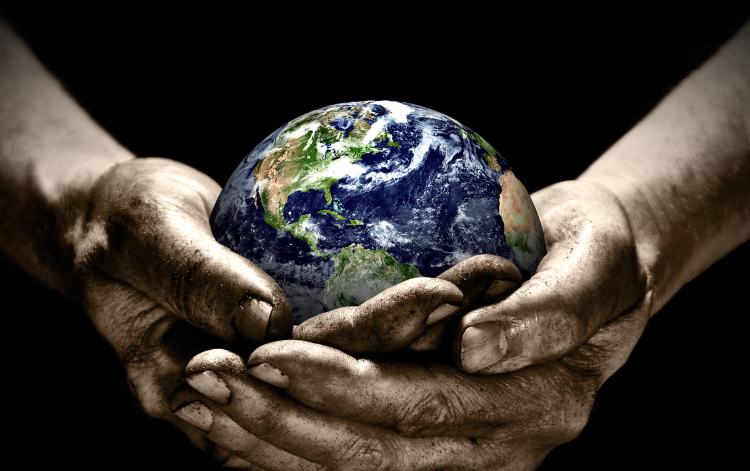 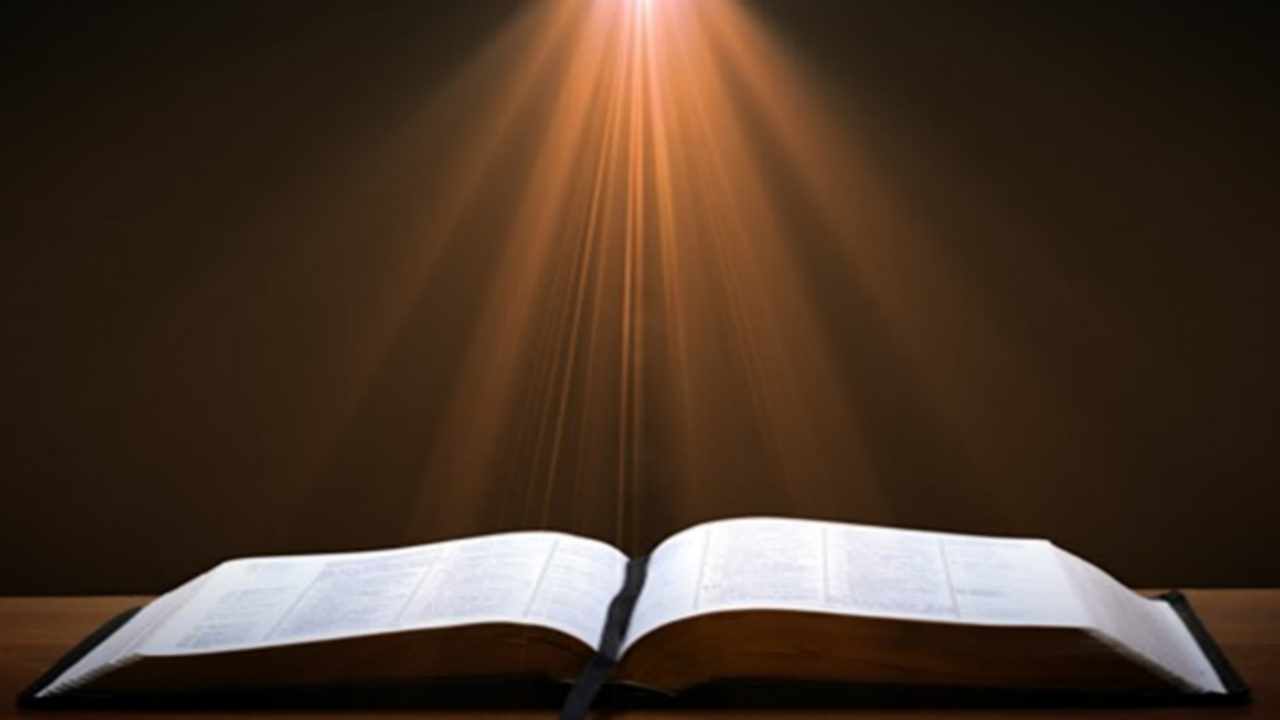 2 Peter 3:9
“The Lord is not slow about His promise, as some count slowness, but is patient toward you, not wishing for any to perish but for all to come to repentance.”
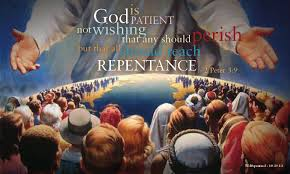 V. Running TULIP Through the Grid of Scripture
Total Depravity
Unconditional Election
Limited Atonement
Irresistible Grace
Perseverance of the Saints
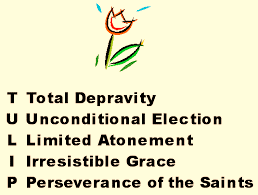